Computer ForensicsInfosec Pro Guide
Ch 8
Capturing Evidence
Topics
Creating forensic images of:
Hard drives
External storage drives
Network shares
Imaging a Hard Drive
Forensically Sound
A forensically sound method does not alter the existing evidence
Uses some sort of write-blocker
Sometimes there is no forensically sound way to capture evidence
Then you need to document the procedure you used and why
Exclude the changes you made from the evidence
Internal Hard Drives
Three methods
Remove drive and use a hardware write-blocker
Remove drive and use a USB connection, with Windows registry software write-blocking
Use a forensic boot DVD including software write-blocking
Hardware Write Blocker
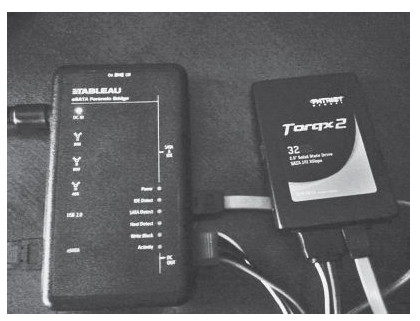 Power off evidence machine
Remove drive
Connect write-blocker to evidence drive and forensics computer
Power on write blocker
Use FTK Imager or something similar to capture image
Image Types
All are forensically sound
Raw (dd) are supported by every tool, but uncompressed
S01 or SMART are just compressed raw images
E01 can be compressed and password-protected
AFF can be compressed and encrypted
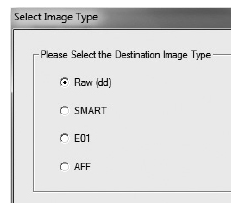 Hashes
MD5 is 128 bits long
Oldest, weakest hash type
Has known collisions
SHA-1 is 160 bits long
No known collisions
SHA-2 and SHA-3
Longer and more secure
Rarely used
All these hashes are OK for forensic work
Verify Images
Calculates MD5 and SHA-1 hashes of both the original evidence drive and the image
Verifies that they match
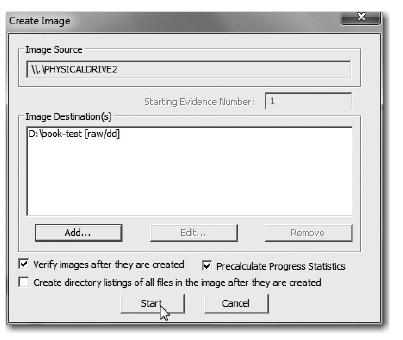 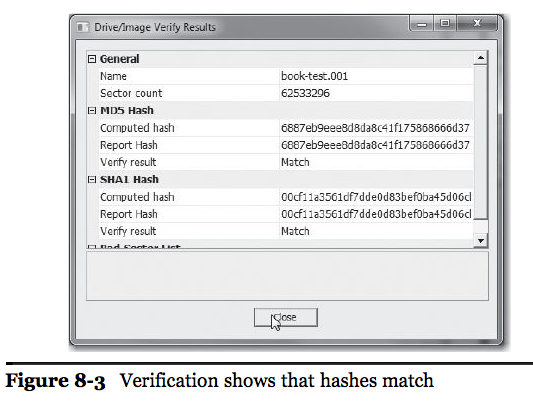 If Hashes Don't Match
You may have bad sectors on the evidence drive
Image it again
If hash still doesn't match, that probably means the evidence drive is failing
Stop using it, document the issue in your chain of custody form, and continue with your investigation
If necessary, you can send the drive to a data recovery company like Drive Savers for repair
Chain of Custody
Update Chain of Custody form to indicate 
Forensic image made and verified
Put a text file in the same folder as your image
Including drive make, model, serial number, verification hashes, options selected
USB Software Write-Blocker
Power off evidence system
Block all USB writes on your forensic computer with a Registry change
Remove drive, connect to USB port with a drive kit
Note: you will need to store the image on a PATA or SATA-connected drive, since USB writes are all blocked
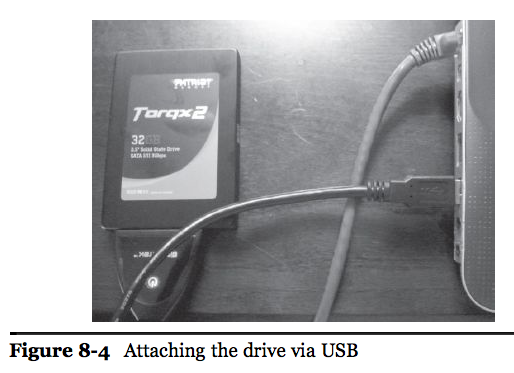 Warning
Software write-blocking is less reliable
OS updates may change it
This hack is not well-known or publically supported by Microsoft
Test the write-blocking regularly
Try to write to a USB drive (one without evidence on it, of course)
Forensic Boot DVD
Includes software write-blocking
For all connection types; USB, PATA, SATA
Can be done on original evidence computer without removing the drive
But it must be restarted and booted from DVD
Imaging an External Drive
Imaging a USB Drive
Forensic boot disks work well
Raptor, Win FE, DEFT, etc.
Mounts all drives as read-only by default
FTK Imager 
With software USB write-blocking, or
Hardware USB write-blocker
Hardware USB Write Blocker
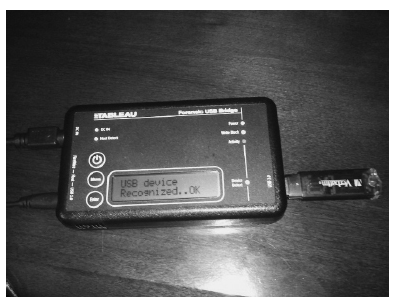 Imaging a Network Share
Logical Acquisition
Includes contents of a file or directory
Stores the data and provides a hash value to verify data
FTK uses AD1 format, EnCase uses L01
Does not include
Track and sector information
Deleted data
File system metadata
Imaging Mobile Devices
Phones, iPads, Androids, Blackberries, etc.
Methods change rapidly
Expensive proprietary software and hardware devices support mobile devices
Free solutions are more rare
Good topic for research!
Imaging a Mac
(not in textbook)
Mac Issues
Less software available
Special tools & skills needed to disassemble hardware
MacBook Pro with Hard Drive 
HD can be removed & imaged like any other drive
MacBook Air with SSD
SSD drivers missing from most forensic distributions
Mac Acquisition Tools
Mac Memory Reader 
Acquires RAM
Not yet updated for Mavericks
Link Ch 8a
Black Bag's MacQuisition
Sure-fire commercial solution
Costs $1000
Link Ch 8e
Other Acquisition Tools
Raptor, Paladin, Helix, and LinEn all fail 
FTK Imager for Mac GUI is available
As a beta
Live acquisition only
DEFT reportedly works
But requires a USB DVD drive
Won't boot from thumbdrive, as far as I can tell
Doesn't support Retina displays (link Ch 8g)
EnCase Portable works from CD
But not USB thumbdrive (link Ch 8d)
Thunderbolt
Place evidence Mac in "Target Disk Mode"
Image to another Mac through the Thunderbolt cable
Runs at 10 GB/s
Can also use FireWire
No write-blocking
Link Ch 8g
Mac Analysis
Volatility works for RAM analysis
But only for analysis, not acquisition
Link Ch 8h
EnCase, FTK, and ProDiscover can all analyze Mac disk images
They also support remote acquisition over the network
With expensive versions